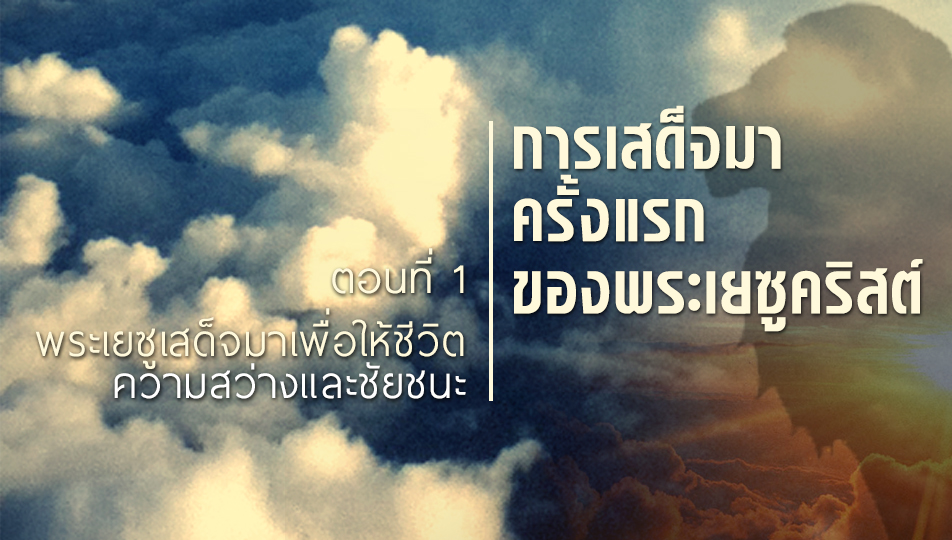 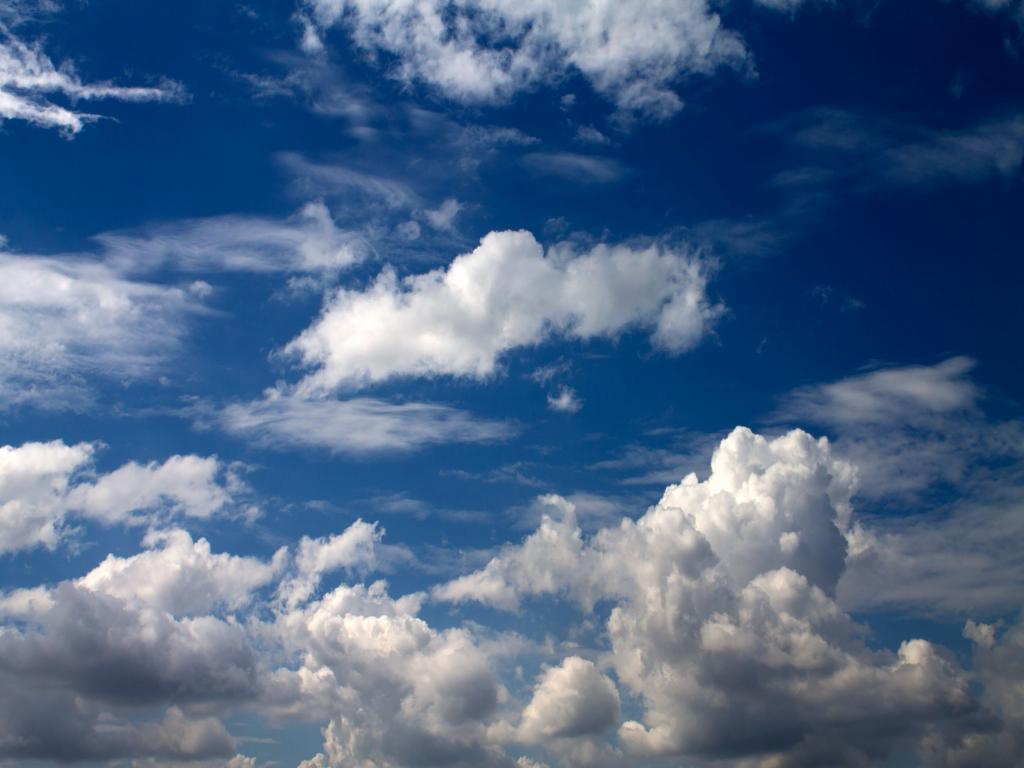 ยอห์น 1:1
ในปฐมกาลพระวาทะทรงดำรงอยู่
และพระวาทะทรงอยู่กับพระเจ้า 
และพระวาทะทรงเป็นพระเจ้า
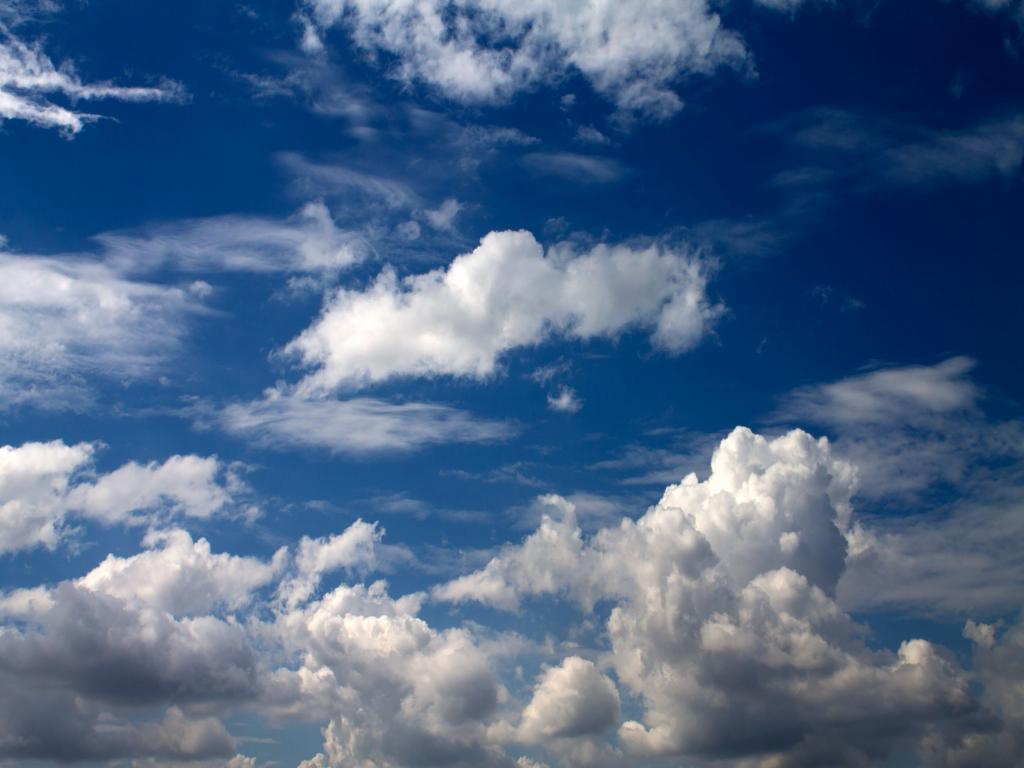 ยอห์น 1:2
พระองค์ทรงอยู่กับพระเจ้าตั้งแต่ปฐมกาล
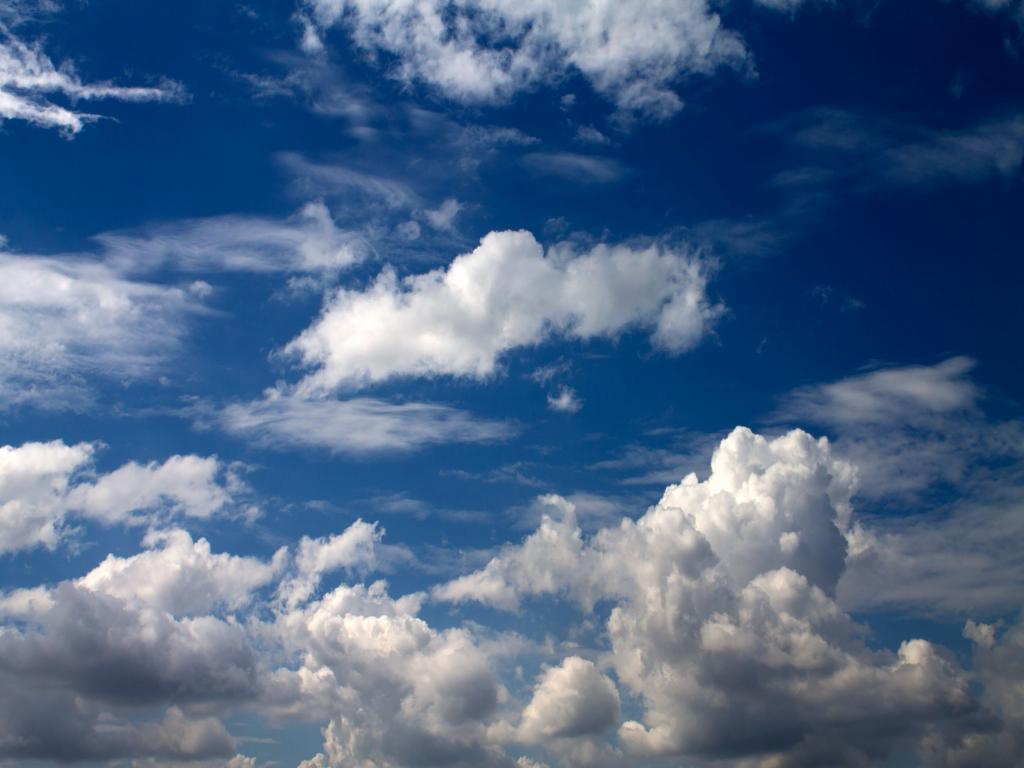 ยอห์น 1:3
สรรพสิ่งถูกสร้างขึ้นโดยทางพระองค์ 
ในบรรดาสิ่งที่ถูกสร้างขึ้นมานั้น 
ไม่มีสักสิ่งเดียวที่ไม่ได้ถูกสร้างขึ้น
โดยทางพระองค์
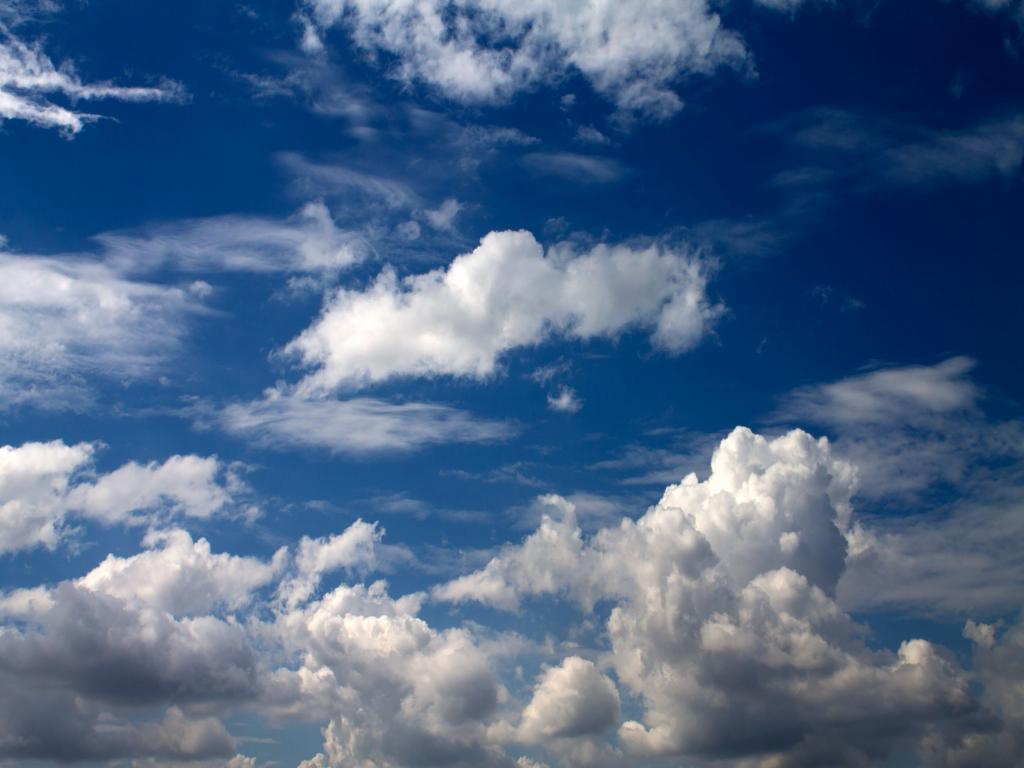 ยอห์น 1:4
ในพระองค์คือชีวิตและชีวิตนั้น
เป็นความสว่างของมนุษย์
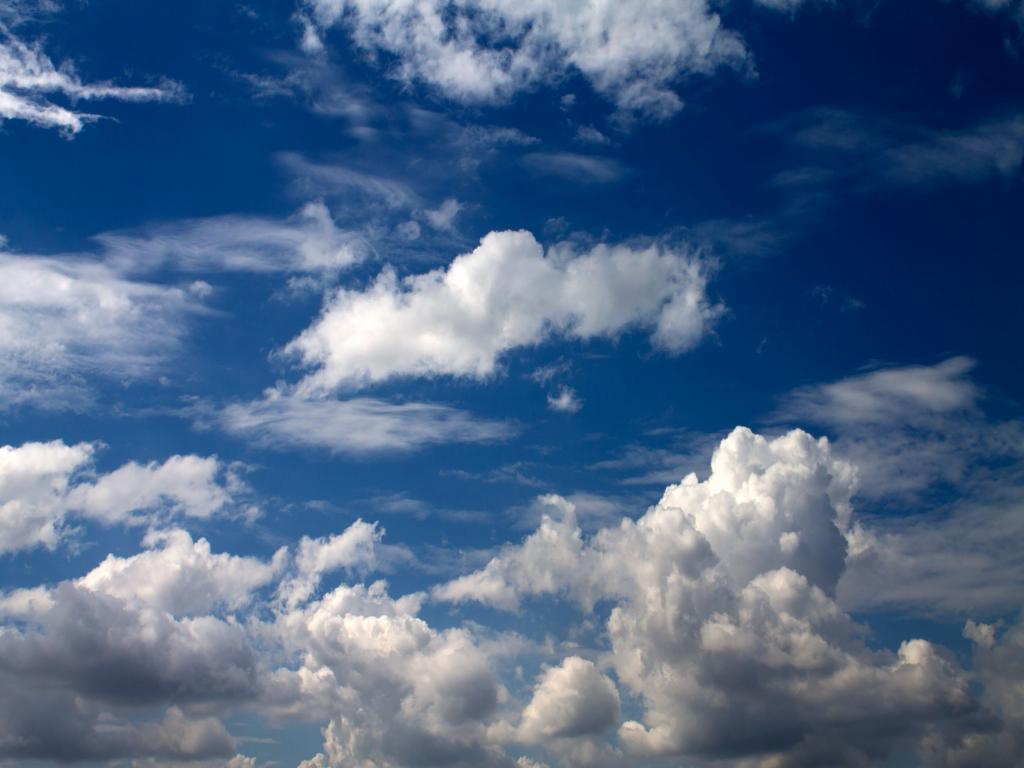 ยอห์น 1:5 
ความสว่างส่องเข้ามาในความมืด 
แต่ความมืดไม่ได้เข้าใจความสว่างนั้น
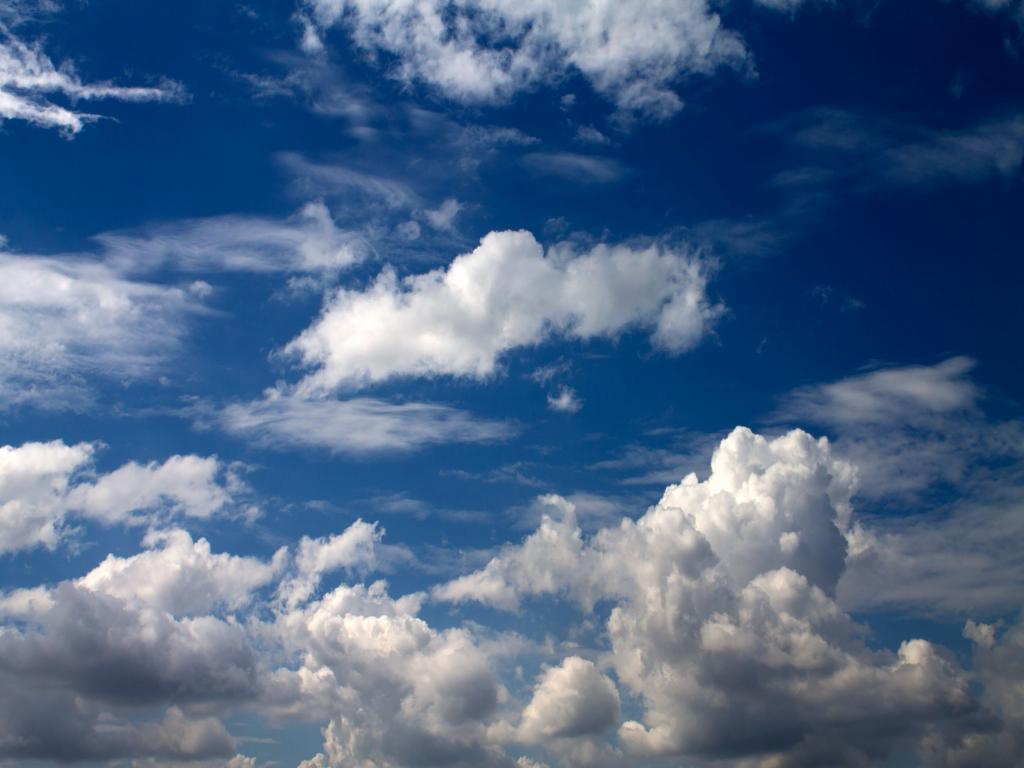 1. พระเยซูนำชีวิตมาให้
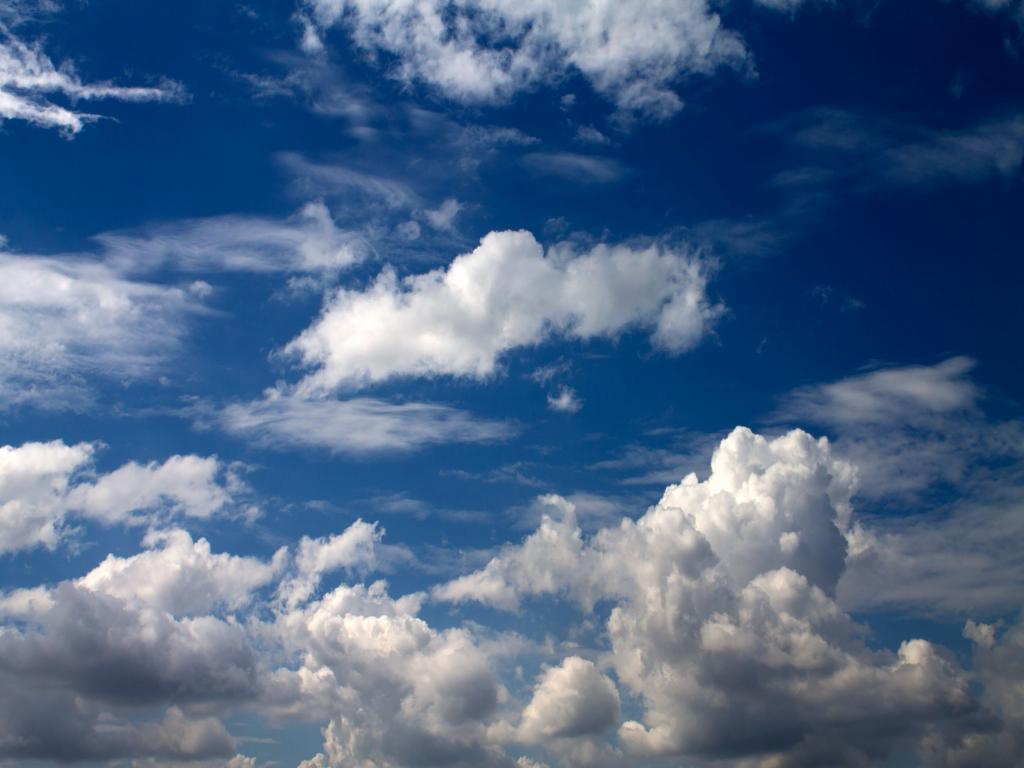 ยอห์น 1:4
ในพระองค์คือชีวิตและชีวิตนั้น
เป็นความสว่างของมนุษย์
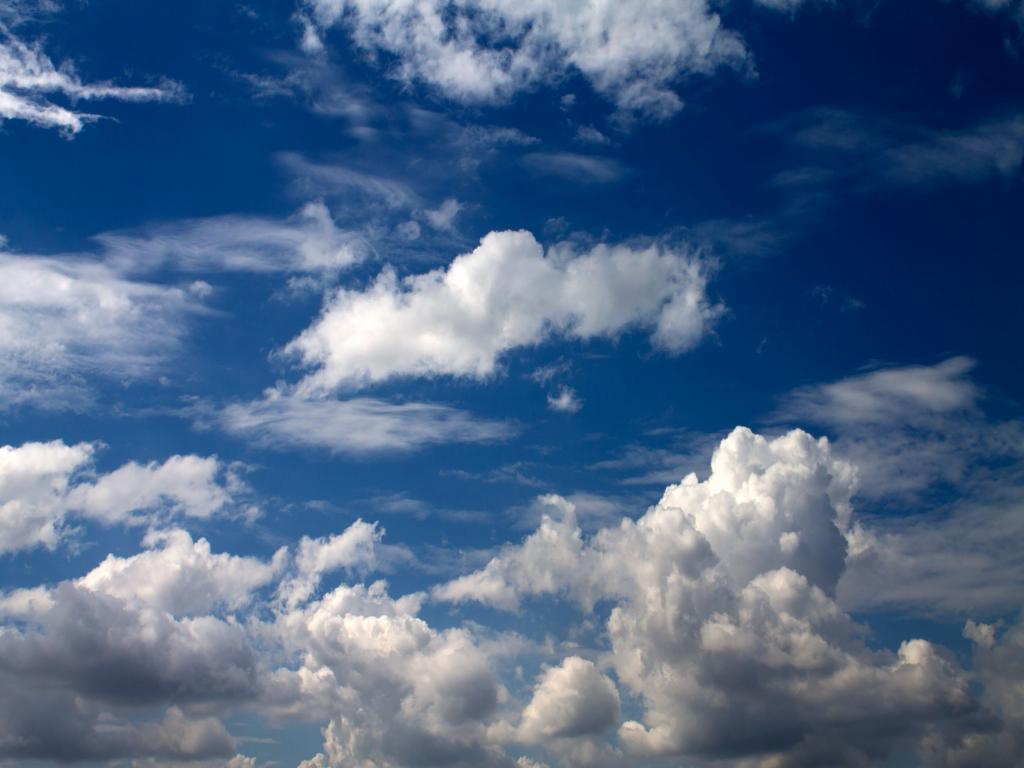 1.1 ชีวิตที่อยู่ในพระเยซูได้พิชิต
ความตายในฝ่ายวิญญาณ
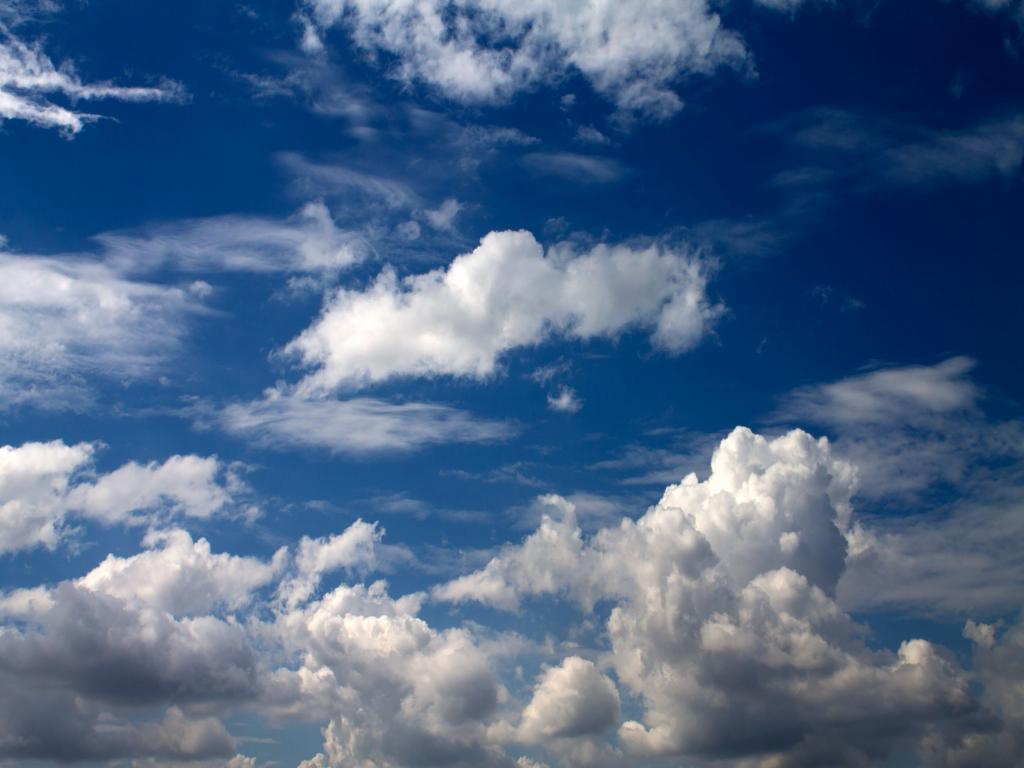 ยอห์น 5:24
“เราบอกความจริงแก่ท่านว่า ผู้ใดฟังคำของเราและเชื่อพระองค์ผู้ทรงส่งเรามา 
ผู้นั้นก็มีชีวิตนิรันดร์และจะไม่ถูกลงโทษ เขาได้ผ่านพ้นความตายเข้าสู่ชีวิตแล้ว
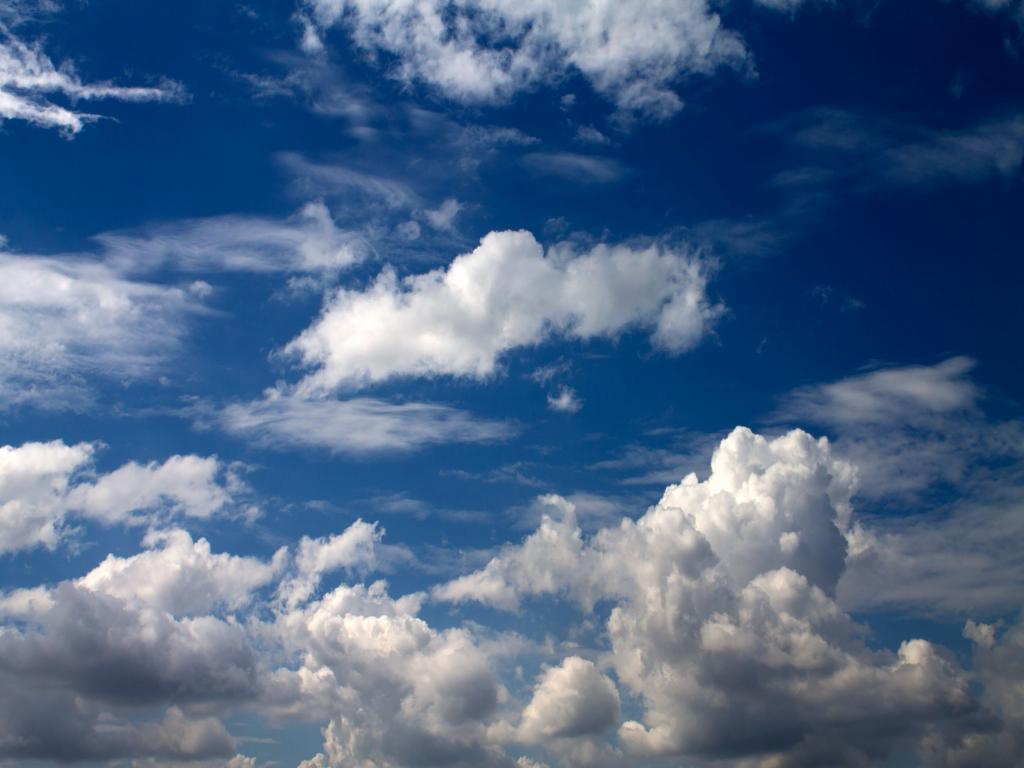 2. พระเยซูนำความสว่างมาให้
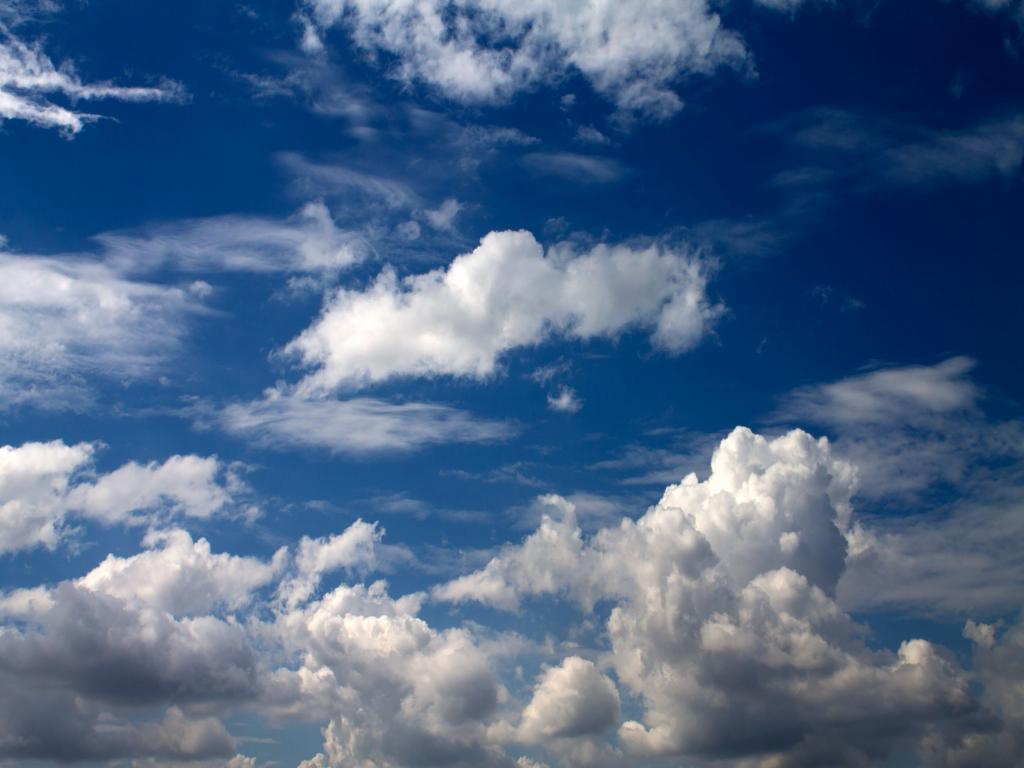 ยอห์น 1:5 
ความสว่างส่องเข้ามาในความมืด 
แต่ความมืดไม่ได้เข้าใจความสว่างนั้น
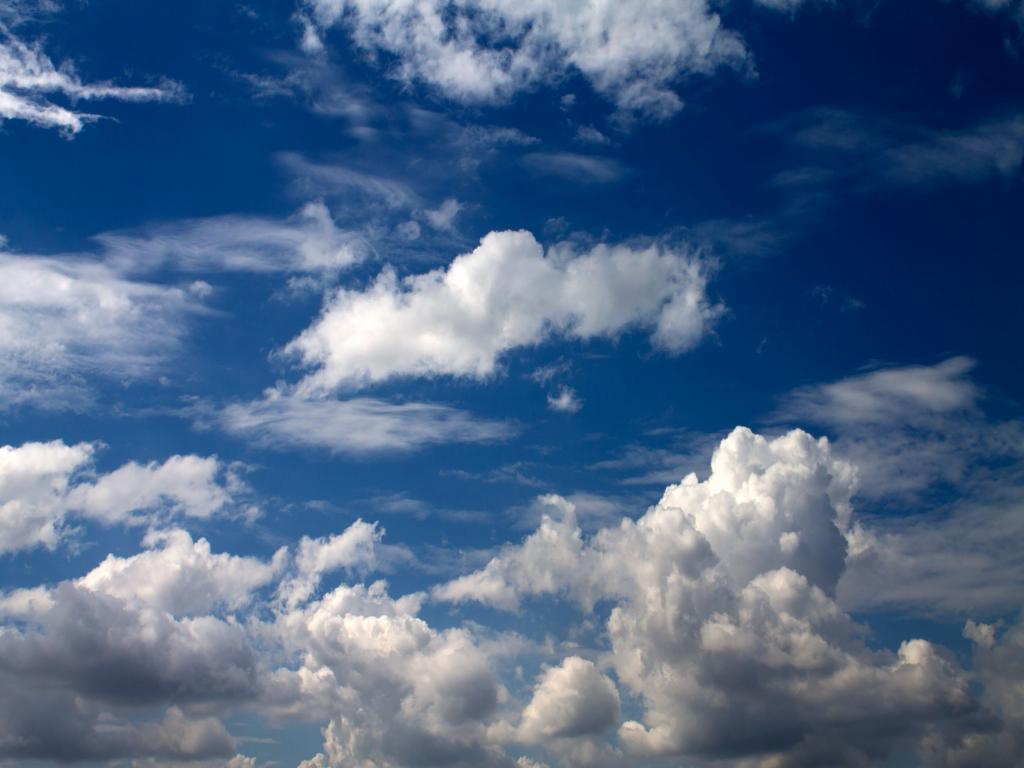 2.1 ความสว่างจะนำท่านไปสู่ชีวิตที่
พระเยซูได้ทรงจัดเตรียมไว้ให้ท่าน
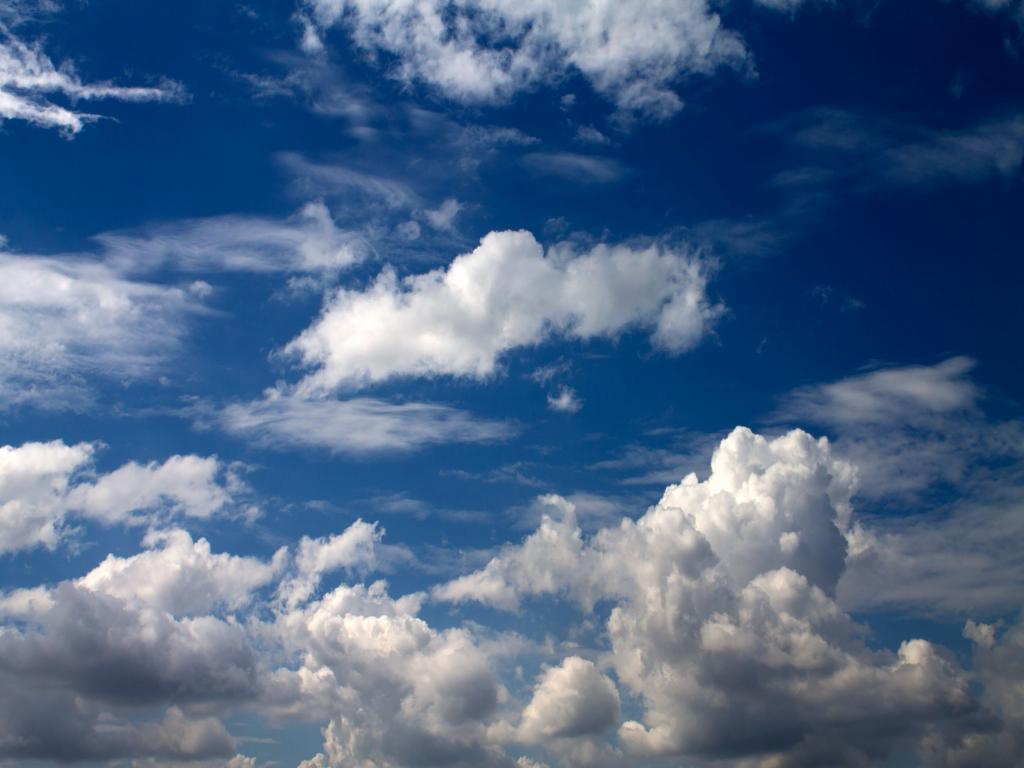 ยอห์น 8:12
เมื่อพระเยซูตรัสกับประชาชนอีก พระองค์ตรัสว่า “เราเป็นความสว่างของโลก 
ผู้ที่ตามเรามาจะไม่เดินในความมืดเลยแต่จะมีความสว่างแห่งชีวิต”
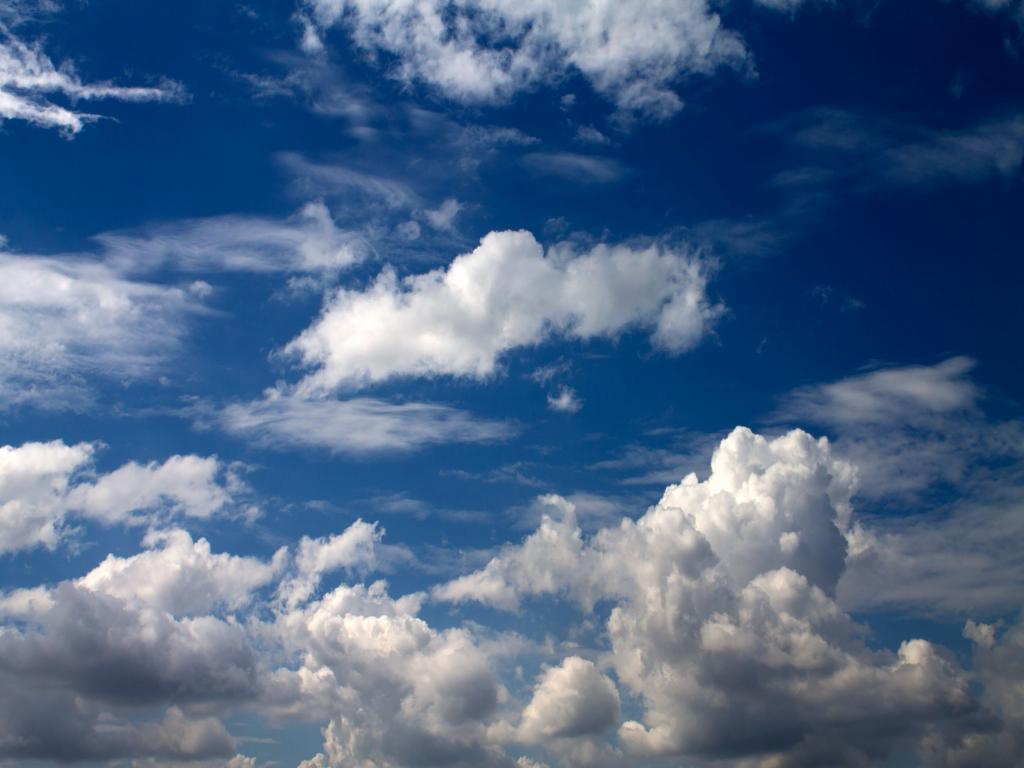 3. ในความสว่าง ท่านไม่สามารถ
ถูกเอาชนะได้
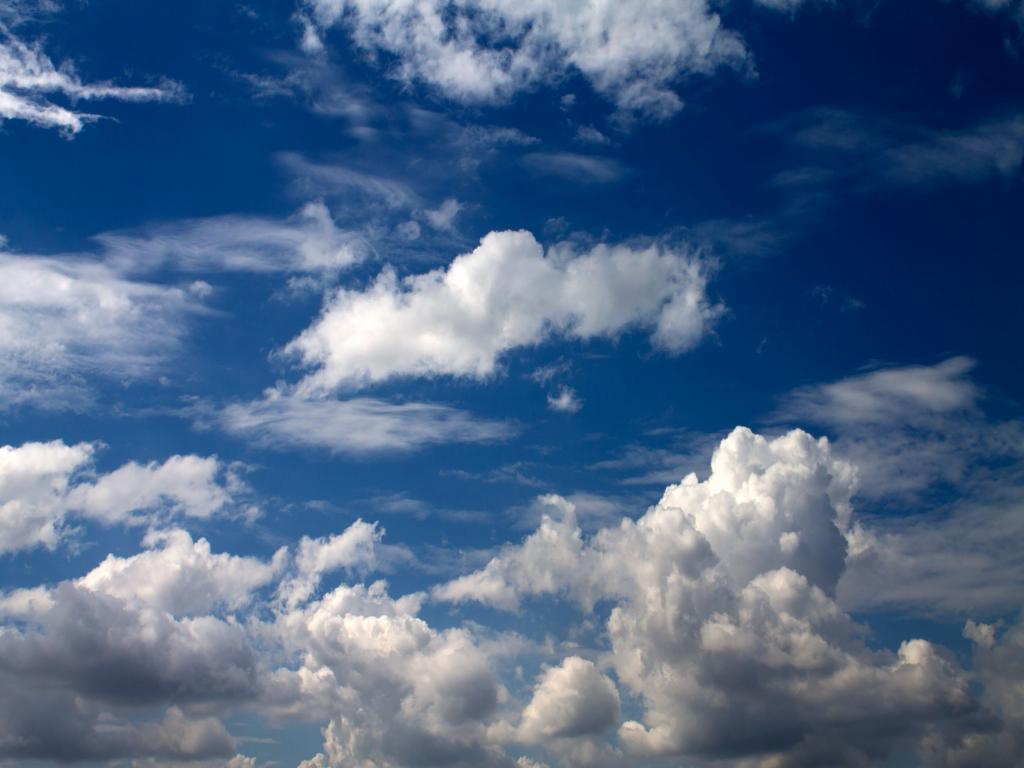 ยอห์น 1:5 
ความสว่างส่องเข้ามาในความมืด 
แต่ความมืดไม่ได้เข้าใจความสว่างนั้น
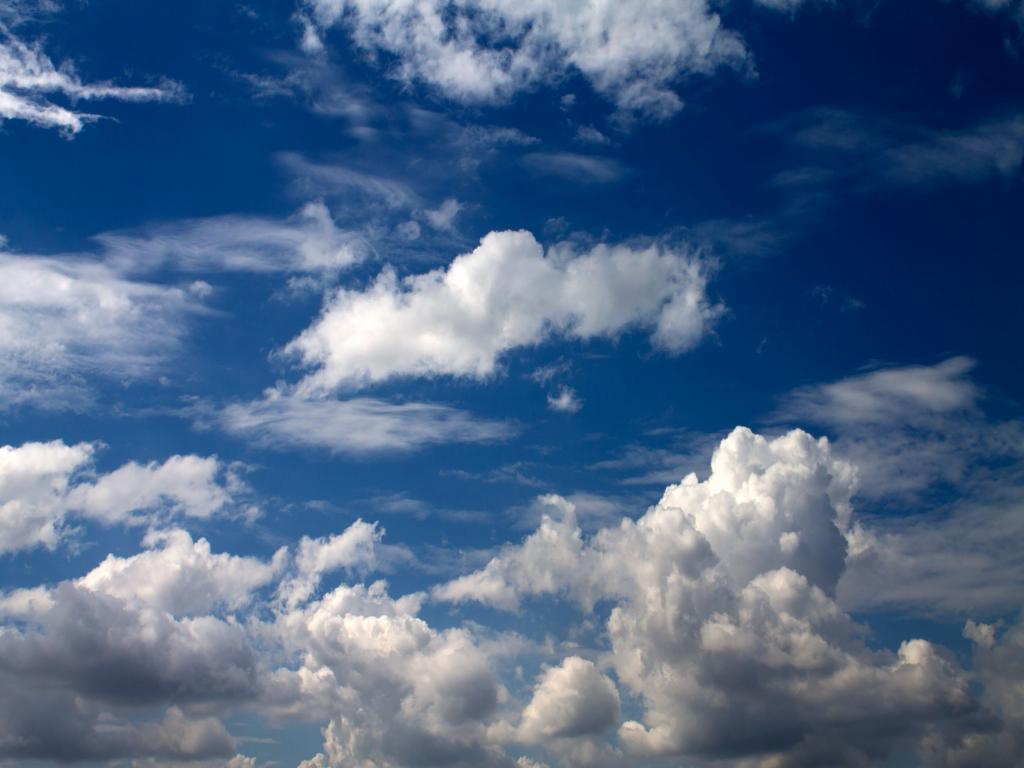 3.1 พระประสงค์หนึ่งของพระเยซู
ในการนำชีวิต และความสว่าง
มาให้นั้นคือ ชัยชนะอย่างสมบูรณ์
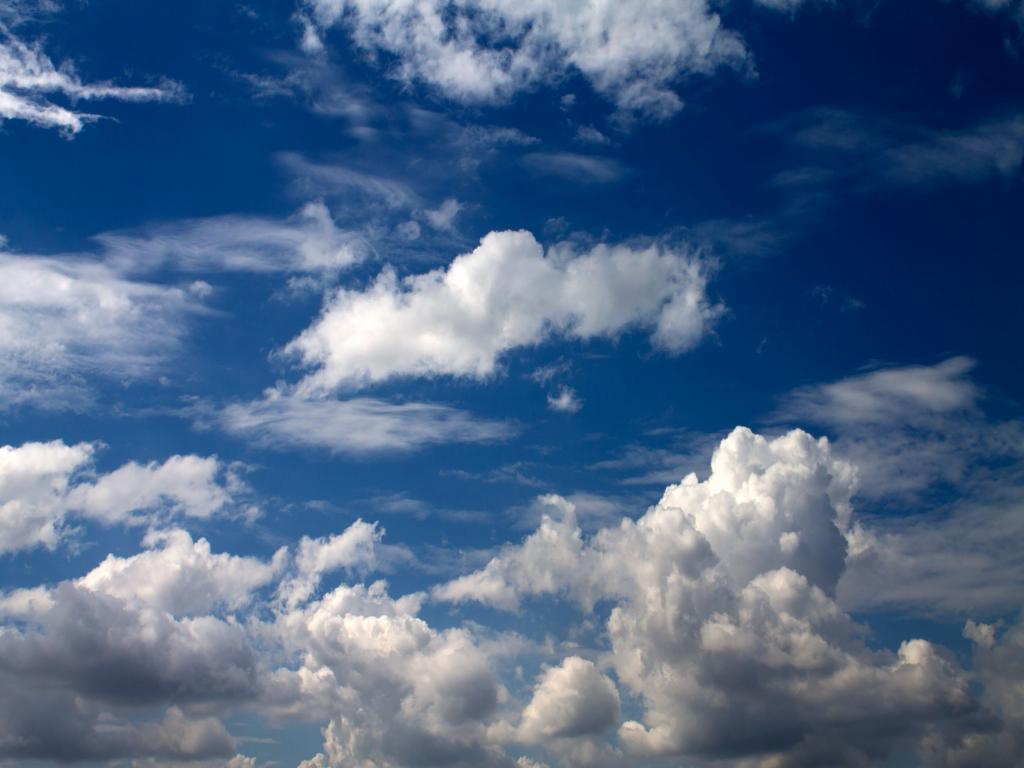 1ยอห์น 5:4
เพราะทุกคนที่เกิดจากพระเจ้าย่อม
ชนะโลก และความเชื่อของเรา
นี่แหละคือชัยชนะที่พิชิตโลก
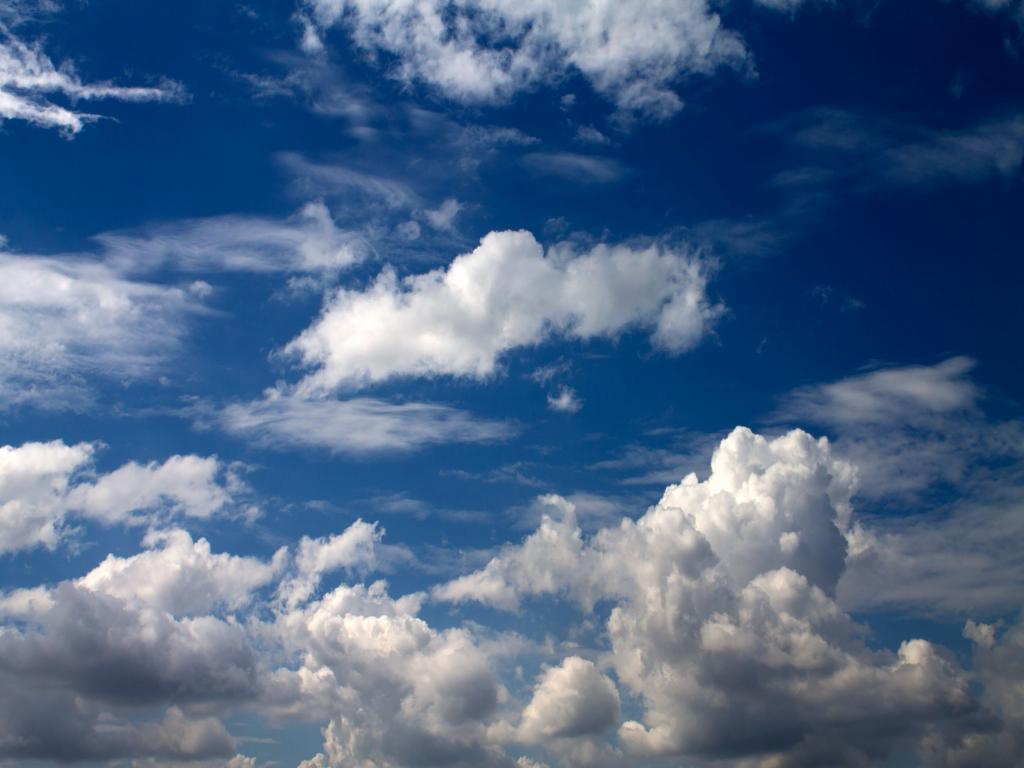 1ยอห์น 5:5
ใครเล่าชนะโลก ก็มีแต่ผู้ที่เชื่อว่า
พระเยซูเป็นพระบุตรของพระเจ้าเท่านั้น
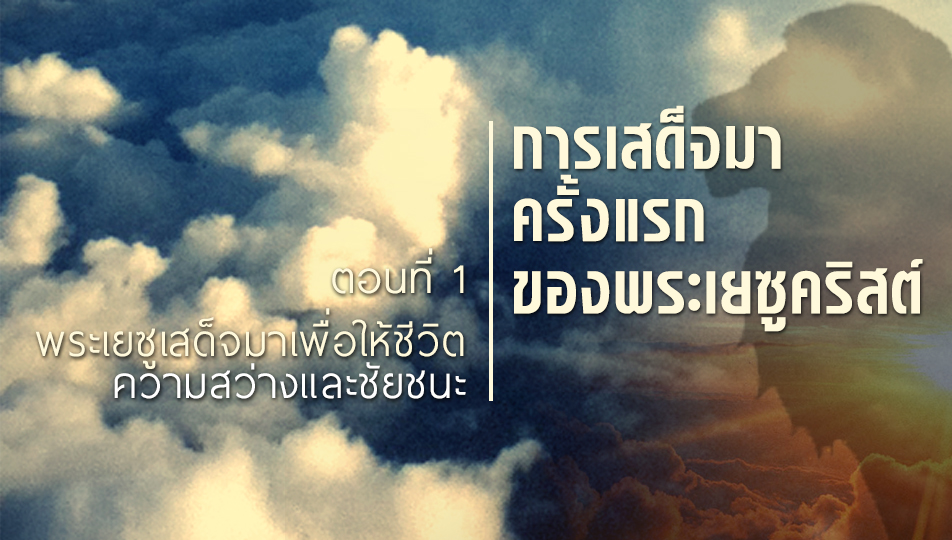